Спортивный тренер
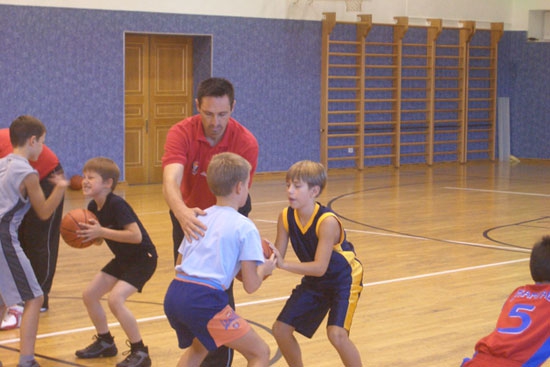 Спортивный тренер – специалист по воспитанию спортсменов и подготовке их к соревнованиям.
Особенности профессии
Обучение происходит в процессе тренировок
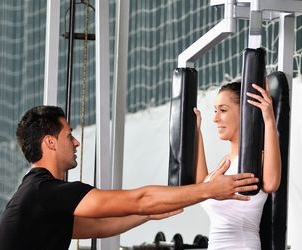 Главная задача тренера- раскрыть способности спортсмена, научить его максимально использовать ресурсы своего организма для победы.
Рабочее место тренера
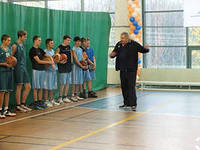 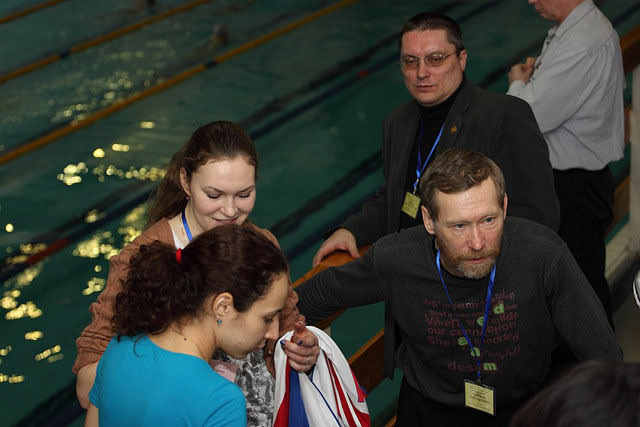 Основные требования
Тренер должен владеть тренировочными методиками
Знать основы физиологии и медицины
Быть психологом
Знать, что происходит в мире спорта
Важные качества
Любовь к спорту
Целеустремленность
Методичность
Честолюбие
Терпение
Справедливость
Объективность
Готовность к самосовершенствованию
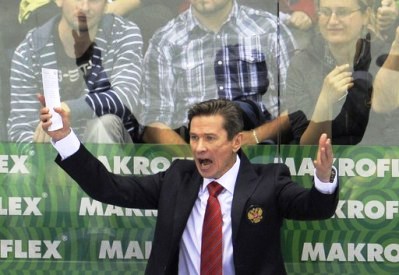 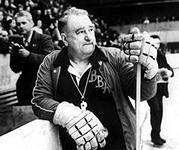 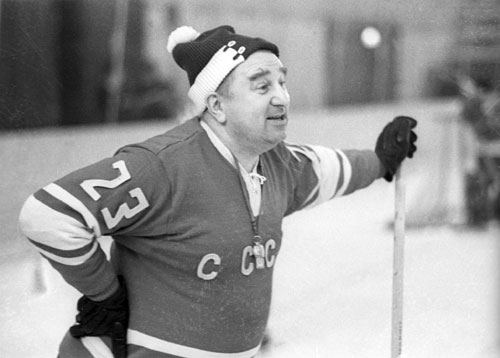 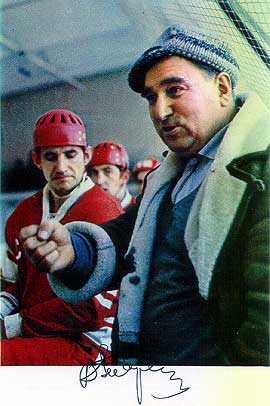 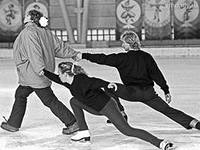 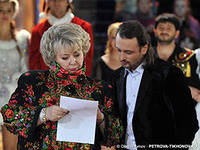 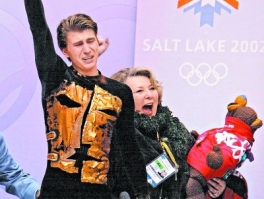 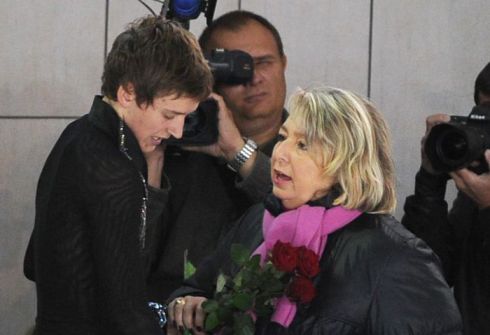 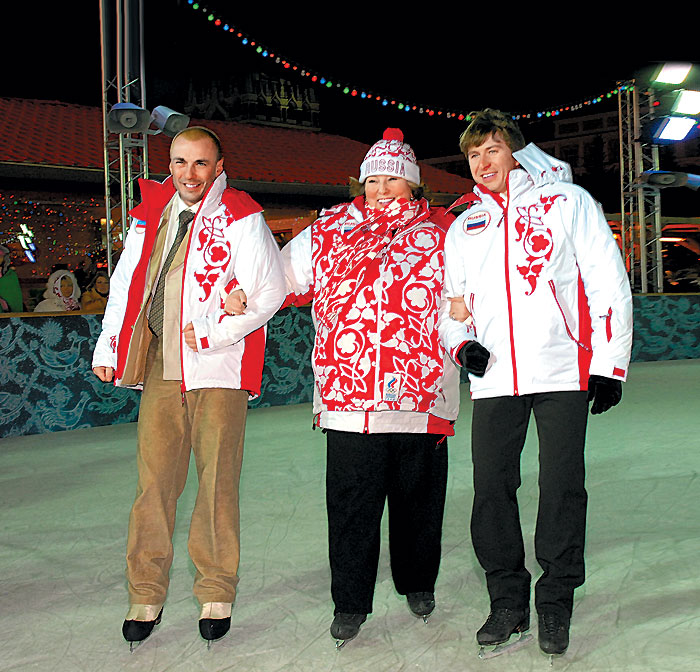 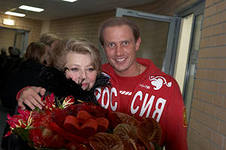 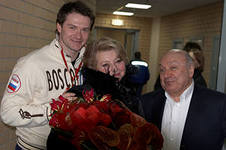 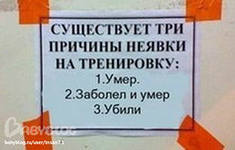 Спортивный коммертатор
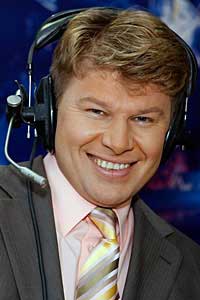 Дмитрий Губерниев
Спортивный комментатор – журналист, освещающий спортивные события в режиме реального времени
Основные требования
Любовь к спорту
Прекрасная память ( должен помнить миллион имен, фактов, мелочей)
Иметь богатый словарный запас
Уметь говорить эмоционально, артистично, захватывающе
Место работы
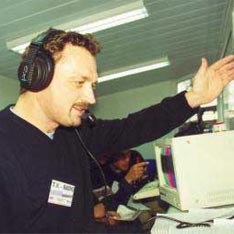 Виктор  Гусев
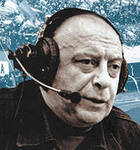 Котэ Махарадзе
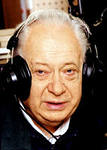 Николай Озеров